Chapter fiveIntensifying screen and cassette
5/31/2018
RS
1
Introduction
The fluorescing materials which are used  to increase the photographic response of silver halide emulsion
The main function of the intensifying screen is to reinforce the action of x-ray by subjecting the sensitive emulsion to the effect of light
When x-ray falls on certain substances light  is emitted
The emission of light from a substance bombarded by radiation termed as luminescence.
5/31/2018
RS
2
Luminescence
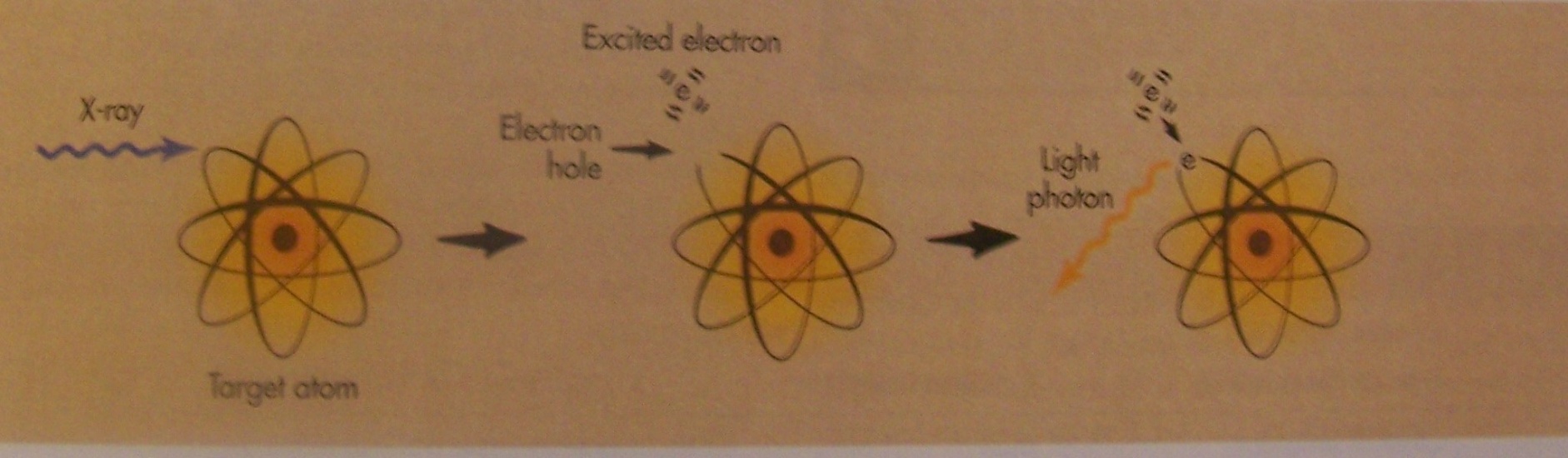 The x-ray photon is absorbed by the target atom. 
The outer shell electron is raised to an excited state.
It returns to a ground state with emission of a light photon. 
Luminescence has two types:-
Fluorescence
Phosphorescence
5/31/2018
RS
3
Fluorescence:- 
      luminescence is excited only during the period of irradiation and will terminate at completion of the X-ray exposure. The phosphors in intensifying screens produce fluorescence.
5/31/2018
RS
4
Phosphorescence:-
       It is afterglow; The irradiated material continues to emit light for a time after cessation of exposure and will continue to produce an image which you do not want
5/31/2018
RS
5
Intensifying screen
An intensifying screen is a plastic sheet coated with fluorescent material called phosphors.
Phosphors are materials which convert photon energy to light.
The x-ray energy is absorbed by the intensifying screen material, and a portion of it converted into light. The light, in turn, exposes the film
5/31/2018
RS
6
Light production
5/31/2018
RS
7
Conversion of X-Ray Energy in an Intensifying Screen
Intensifying screens are used because film is much more sensitive to light than x-radiation.
Approximately 100 times as much x-radiation would be required to expose a film without using intensifying screens
5/31/2018
RS
8
The more light a screen produces for a given input of x-radiation, the less x-ray exposure and thus shorter exposure time are needed to expose the film.
5/31/2018
RS
9
Advantages of using intensifying screens
Reduce patient exposure by converting few x-ray photons into many light photons.
Shorten exposure time
Reduce  movement Unsharpness
Increase x-ray tube life
5/31/2018
RS
10
Construction of intensifying screen
Intensifying screen consists of
Polyester plastic base – support layer
Phosphor layer – active layer
Reflective layer – increases screen efficiency by redirecting light headed in other directions
Protective coating
5/31/2018
RS
11
Intensifying screens
5/31/2018
RS
12
A Base
Provides mechanical support for phosphor layer  
Usually made of polyester of cellulose acetate
Has strength, flexibility and is chemically inert
5/31/2018
RS
13
A Reflective layer
Its function is to direct the emitted light to film
Made of magnesium oxide or titanium dioxide
Ensures that any light produced in the phosphor that moves towards the base is reflected back towards the film
5/31/2018
RS
14
A Phosphor Layer
Active layer which converts x-ray energy into light
Consists of fluorescent particles suspended in a binding substance.
Compounds of rare earth element gadolinium (Gd), lanthanum (La) and yttrium (Y) are widely used as phosphors.
5/31/2018
RS
15
Formerly, calcium tungstate
Currently, rare earth mixtures
Screen phosphors should have
A high atomic number
High conversion efficiency
Light matched to film used
Minimal afterglow
5/31/2018
RS
16
Protective coat
Closest to film
Thin layer usually made of cellulose acetate
Protects phosphor layer from abrasion and damage
It is transparent to allow the light produced in the phosphor to reach the film
Minimize damage to screen from handling and dirt
Reduce static electricity
5/31/2018
RS
17
The Fluorescent Material
X-ray phosphors 
Phosphor possess two characteristics
Absorbing x-rays
Converting the absorbed x-ray energy to light
Phosphor in use for IS
Calcium tungstate
Barium fluorochloride
Gadolinium  oxysulphide
Lanthanum oxysulphide                 Rare earths
Lanthanum  oxybromide
Yttrium oxysulphide
5/31/2018
RS
18
The phosphor must be transport to its own luminescence and most allow the luminescent radiation easily to leave the affected crystal.
5/31/2018
RS
19
Calcium Tungstate
First substance to be used
Luminesces in pure state and requires no activator
Spectrum extension is from ultra-violet to yellow-green bands of the spectrum
Regions of maximum fluorescence is about 420 nanometers that is the color of emitted light  violet or violet blue
5/31/2018
RS
20
Barium fluorochloride
Activated by europium
Emits ultraviolet and blue …..narrow band
Region of maximum emission is about 380 nanometers
Some intensifying screens include a substance
The substance……..UV light …………..blue light
Broaden emission spectrum (400 nanometer)
5/31/2018
RS
21
The Rare Earth
Four groups
Gadolinium oxysulphide, activated by terbium……….blue emission
Lanthanum oxysulphide, activated by terbium………..blue light emission
Lanthanum oxybromide, activated by thulium and terbium
Yttrium oxysulphide, activated by terbium………….white light
Combination of phosphor number 1 and 2……….green light is produced (540 nanometer). These phosphors nearly always used together
5/31/2018
RS
22
5/31/2018
RS
23
[Speaker Notes: Red orange  yellow green blue   vilolet]
Screen characteristic
Three primary characteristics
Screen speed 
Image noise
Spatial resolution
Screen speed
relative number that describes how efficient x-ray are converted into usable light 
Speeds range from 100 (slow, detail) to 1200 (very fast)
A measure of screen speed is intensification factor
5/31/2018
RS
24
Factors determining screen speed
Thickness of the phosphor layer
Size of the phosphor crystal
Presence or absence of light-absorbing dye in the phosphor layer
Phosphor conversion efficiency
5/31/2018
RS
25
Image noise
Appears on radiograph as a speckled background.
Occurs more often when fast screens and high KVp are used.
Reduces image contrast
Spatial resolution
Refers to how small an object can be imaged
Screens reduce spatial resolution.
5/31/2018
RS
26
The Intensification factor (IF)
The IF of a screen is the ratio of the x-ray exposure needed to produce the same density on a film with and without the screen
                          IF=I without screen
                                      I with screen

When a screen that is used to produce a pre-determined film density require lees exposure (i.e. fast exposure), IF will have large value.

  When a screen that is used to produce the film density requires more exposure (i.e. slow exposure), IF will be a smaller value.

Intensification screens are classified as fast, medium (par speed), and slow (detail), with IFs in the range of 100, 50, and 25, respectively
5/31/2018
RS
27
If a screen has an IF 15 .. & a film is exposed without screen 60 KV & 150mAS
Without screen it requires…60KV & 50mA for 3 sec
                                                i.e. 50X3=150
With screen it requires …60KV for 0.2 sec
                                                i.e. 50X0.2x15=150
5/31/2018
RS
28
Factor affecting IF
The amount of x-ray absorbed by screens
The efficiency of its conversion to visible light
How much of this light reach the film &its affect on film
5/31/2018
RS
29
Speed of intensifying screen
Ability to produce light i.e. conversion of invisible rays to the visible spectrum
We can increase the speed of screen by increasing 
Thickness of fluorescent layer
Crystal size
Types of fluorescent material used
But increasing crystal size it lead to unsharpness of the image
It is overcome by manufacturer by
Use of crystalline powder
Use of dye especially yellow or red
5/31/2018
RS
30
Types of screens with respect to speed
Ultra fast
High speed
Medium or par speed
Detail or slow speed
Ultra detail
5/31/2018
RS
31
Factor affecting the speed of screen
Intrinsic factors
Phosphor
Thickness of layer
Size of phosphor crystal
Reflectance of backing 
Extrinsic factors
Kvp
temperature
5/31/2018
RS
32
Types of Intensifying Screens
A standard intensifying screens
Described as standard or regular or par speed
Calcium tungstate is used as florescent material
Gives adequate speed with satisfactory  detail
Suitable for general radiographic
5/31/2018
RS
33
High speed intensifying screen
‘Fast’ or ‘high speed’
Calcium tungstate screen which have speed as their special features   
Since it is fast there will be loss of sharpness & detail of the image
Used where there is a risk of motion Unsharpness---- particularly from involuntary movement
5/31/2018
RS
34
High definition intensifying screen
‘slower’ than other calcium tungstate  screens
May entail exposure doses larger than those required in the case of  regular screen
Applicable to those radiographic subjects which contain small detail
Designed in such a way that it gives fine detail & sharpness
Used for immobilized parts as it takes long exposure
5/31/2018
RS
35
Graduated intensifying screens 
Designed with progressively decreasing intensifying factors
Available in large sizes & are intended for  long scale of radiation intensities
5/31/2018
RS
36
Other intensifying screens 
These are rare earth screens 
Increase in speed while maintaining the details & sharpness 
Requires less exposure
Are used where there is risk of radiation to the patient & in rapid film changer
5/31/2018
RS
37
High KV screens 
Also called as lead intensifying screen
Barium lead sulphide is used as fluorescent material
Never used at low Kv  range but are used with  250 Kv x-rays or cobalt gamma ray
5/31/2018
RS
38
Mounting Intensifying screen
Screen should be mounted in permanent position within the cassette 
IS should not be fastened
Screens should be handed gently, being held by pressure from the palms of the house along their edges ---------- finger marks
Front screen is mounted first
5/31/2018
RS
39
Care of Intensifying Screen
Cassette should not be stored or opened and reloaded in the vicinity of chemicals
There is no means of removing the contamination of chemical splashes
Leave cassette closed, on a bench or anywhere else.
Protect them from exposure to damaging agents such as chemicals or any sorts of physical assault of any kind
Cassette should not be left lying close to radiation or stored near hot pipes
Film emulsions gain speed with increasing temperature but screens lose it 
Finger them as low as possible
Proper and  regular cleaning of screens
5/31/2018
RS
40
Method of cleaning screens
Un dust with soft brush
Wipe with cotton wool swab
Scentless soap or detergent can be used but never use any kinds of organic agents
Lukewarm water can be used
Finally wipe with dry soft cloth
5/31/2018
RS
41
X-ray film cassettes
Cassette design
Cassette: a small flat box used for transporting a film
Cassette
Provides support for screens
Provides light tight environment for film
Aluminum
Plastic: Carbon fiber
Cardboard
Closure: flat verses bowed panels
5/31/2018
RS
42
Cassette are used in association with intensifying screens and they have three related proposes
To maintain the film in close uniform contact with each of the film in close uniform contact with each of the screens during exposure
To exclude light
To protect the IS from physical damage
5/31/2018
RS
43
Consists of  two flat rectangular  plates hinged at one long edge
Front of the cassette :- one aspect of the cassette which faces the x-rays tube
Back of the cassette :- the side which is turned away from the x-ray tube during exposure
5/31/2018
RS
44
Front of the cassette
Must be trans radiant
May be made from aluminum of 1.2 mm gauge
Also from plastic laminate
Often riveted to the frame
Back of the cassette
Almost always it is metal--------heavier gauge Al
Usually lined with
On inside it there if fixed black felt or plastic foam pad, to which it is attached the back of IS
Clips at the back of the cassette
5/31/2018
RS
45
Types of x-ray film cassettes
Curved cassette
House the front convexly curved in a shallow arc
Parallel near relationship between subject  and film
Smaller size (18 X 24 cm)
Cassette in a film changer
Angiography cassette
Group of three to five, one behind the other
The top most in the pipe is exposed and withdrawn in series
Gridded cassette
Cassette incorporated in the front a secondary radiation grid as an integral component of the cassette
Deeper, heavier and much more expensive 
Practical advantage
5/31/2018
RS
46
Flexible cassettes
Designed for adaptation to rounded surfaces 
Arc has small radius
Simple envelop of plastic material 
Folded at one end and fastened with press buttons
Multi section cassette
Deep enough to hold at any one time a group of films varying in number from 3to 7.
Tomography
between films 1 cm or 0.5cm
5/31/2018
RS
47
Care of cassettes
Avoided rough handing
The following further points should be noted
Regular inspection 
Testing procedures
5/31/2018
RS
48
Loading and unloading a cassette	
Unloading
Cassette in place face downwards and opened the back
It is then turned over and the front of the cassette tipped so that the film falls from the well of the cassette away from the front screen
The film is removed with the free hand and the cassette is closed
5/31/2018
RS
49
Loading
Cassette is placed face downwards on the bench and opened from the back
A film in its paper folder is removed from the box or hopper and held vertically at the folded margin
The film is then be lowered gently in to the well of the cassette and in smooth contact with the front screen
The cassette is closed by brining over the back and then locking the clips or bars.
5/31/2018
RS
50
QQQQQQQQQQ
5/31/2018
RS
51